La violencia en nuestro entorno
La violencia y el bullying
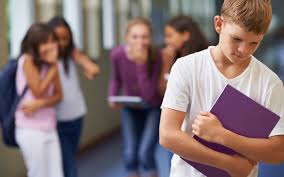 El bullying: introducción (presencial y virtual)
¿Por qué elegimos esto?
 Ya que consideramos que son los espacios que a pesar de estar regulados o autorizados se dan mas formas de violencia. Encontramos que los principales focos son los colegios y las redes sociales y/o aparatos tecnológicos.
Entendemos el bullying como pasar a llevar al otro, teniendo como motivación el lograr sentirse superior. ¿Por qué sucede esto? ¿Cuales son las principales causas? AUTOESTIMA. 
Presencial: Exclusión e indiferencia hacia el otro. Puede ir escalando niveles y llegar a las golpizas. 
Virtual: Se hace presente mediantes insultos y malos tratos, al no dar la cara. Se burlan los defectos y se viralizan las diferencias.
Independiente del entorno: en todos los colegios, sin importar el curso, nivel educacional; y en las redes sociales de cada uno de nosotros
¿Cómo nos afecta?
El bullying es independiente de neustras características físicas, económicas, psicosociales… En especial dentro del colegio y por medio de nuestras redes, siendo estos lugares en los que en su mayoría se da. 
Como niños y jóvenes necesitamos aprender a valorarnos, nuestra baja autoestima nos vuelve vulnerables, así como produce que personas busquen una mejora un su autoestima a través del menos precio al otro. 
Fallo del sistema: Según la conclusión grupal se genera mas bullying en espacios controlados/seguros: escuela y celular. Los que serían a su vez los más frecuentados.
La solución debe ser interna, propuesta y llevada a cabo por los mismos niños y adolescentes, creando un espacio favorable al respeto.
Bullying presencial: colegio
Bullying
Discriminación
Amenazas
Violencia física
Violencia emocional y psicológica
Burlas
Poca libertad de opinión
Poca seguridad
Autoestima
Propuestas: colegio
Una educación que te entregue las herramientas para conocernos y aprender a valorarnos.
Incentivar campañas contra el bullying y el acoso, basadas en el respeto al otro y la empatía. 
Leyes que regulen o medidas, sanciones mas graves contra el bullying, acoso, violencia física/psicológica/social escolar.
Trabajo psicosocial sobre la autoconfianza y autoestima (colegios, profesores..)
Bullying virtual: celular
Maquina que nos controla
Discusiones
Vergüenza, no atreverse a hablar en persona, mala comunicación
Dificultad en relaciones interpersonales, individualismo
Falta de privacidad
Baja autoestima
Perdida de tiempo
Acoso
Grumming
Dependencia
Propuestas: celular
No prohibir el uso de los celulares, si no que informar y enseñar a la comunidad sobre su correcta utilización. 
Crear instancias de comunicación y recreación (actividades deportivas, actividades culturales), además de mejorar las áreas verdes existentes e incentivar su uso.
Mejorar la comunicación familiar y la interacción con el entorno del adolescente.
Campañas publicitarias para tomar conciencia y compartir experiencias: spots, comerciales, cortometrajes, radio, afiches, carteles…
Políticas públicas para enseñar el buen uso de los celulares: talleres, charlas, instancias para informar en colegios…
Charlas/capacitaciones a quienes son responsables de enseñar el uso (padres, apoderados, profesores…)
Leyes que regulen, o medidas (sanciones) mas graves contra el bullying psicológico, y acoso cibernético
Conclusiones
Si los jóvenes actúan de manera violenta es debido a que fueron directa o indirectamente inculcados.
La autoestima de los jóvenes es fundamental para su desarrollo personal y en comunidad.
Un entorno que motive a los jóvenes a relacionarse con este, podría disminuir el tiempo que pasan en las redes sociales.
La importante influencia que tienen los medios de comunicación, por ejemplo, la publicidad televisiva; en los pensamientos y metas que tiene un adolescente o un niño.